Desarrollo histórico de la democracia en México
DIPLOMADO EN MECANISMOS DE PARTICIPACIÓN CIUDADANA
Rafael Caballero Álvarez
Organización política prehispánica
Fundación en 1325
La organizaicón política era semejante al feudalismo, con predominancia de las clases noble, guerrera y religiosa
Se erigió en imperio durante el period que va de 1430 a 1521
Existía un enorme y bien coordinado sistema administrativo y de tributación
La movilidad social y política era prácticamente nula
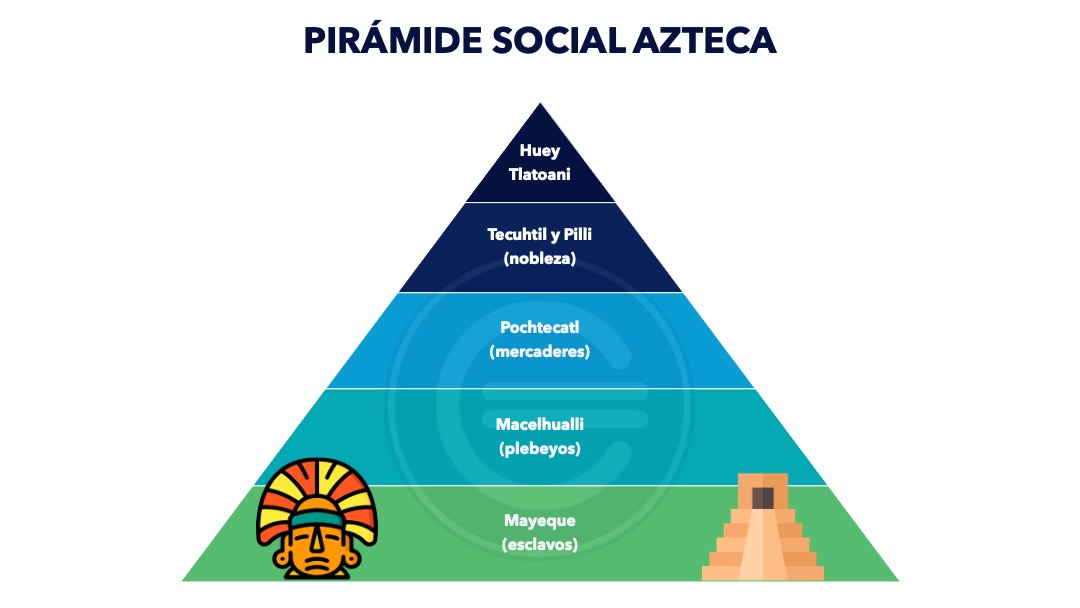 Conquista y virreinato
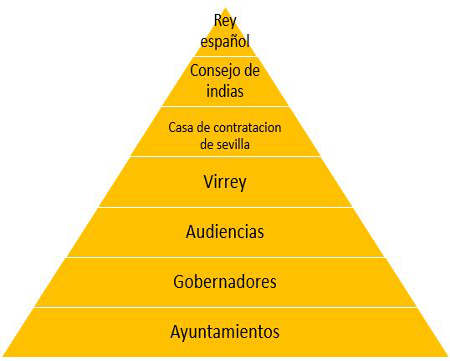 Caída de Tenochtitlan en 1521.
Hernán Cortés es nombrado gobernador y capitán general de Nueva España.
En 1527 se instaura la Real Audiencia por cédula real: primera audiencia a cargo de Nuño Beltrán de Guzmán; segunda audiencia comienza funciones en 1531 y fue presidida por Sebastián Ramírez de Fuenleal.
En 1535 comienza el virreynato
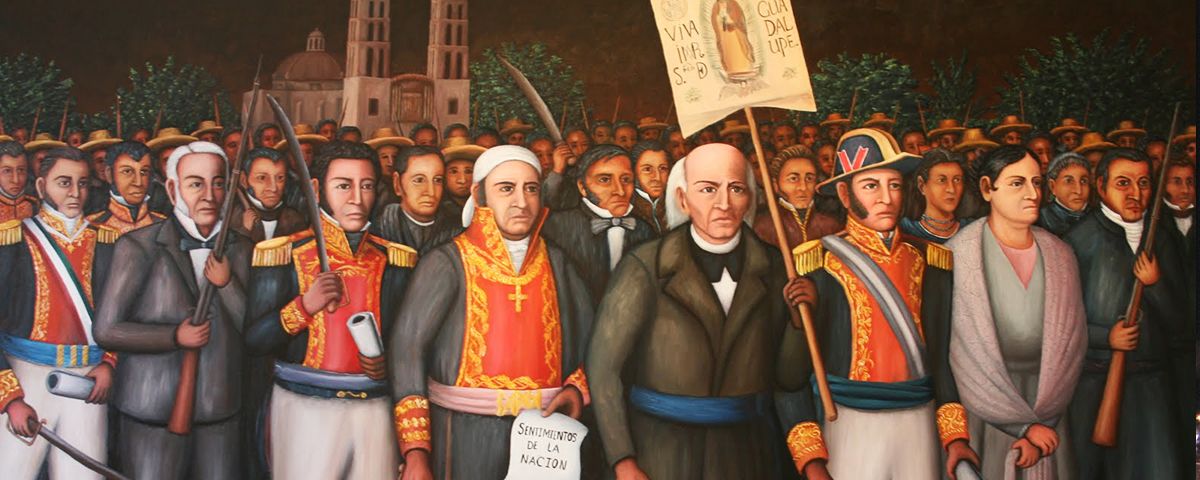 El movimiento insurgente
Inequidades entre criollos y peninsulares
Sometimiento de mestizos, indígenas y otros grupos.
“Viva nuestra Madre Santísima de Guadalupe. Viva Fernando VII y muera el mal gobierno…”
Hidalgo publicó un bando aboliendo la esclavitud, derogó los tributos a las castas, eliminó los estancos de la pólvora y del tabaco, así como las cajas de comunidad y pensiones que se exigían a los indígenas.
La batalla del Monte de las cruces marcó una división entre los insurgentes, quienes se disgregaron y luego huyeron al norte.
Fueron capturados en Coahuila, trasladados a Chihuahua para ser ejecutados y sus restos fueron exhibidos en Guanajuato.
Juntas electorales y las Cortes. Constitución de 1812
Elecciones para diputados de las Cortes
Compromisarios
Elegir al elector parroquial
Juntas electorales de parroquia
Instalarse como autoridades responsables.
 Registrar a los participantes.
 Verificar las certificaciones de cada etapa.
 Contar los votos.
 Publicar resultados en las imprentas.
 Extender las actas de resultados. 
 Remitir los resultados a la autoridad superior.
1
Por cada 150 ciudadanos avecindados y residentes se elige un elector parroquial.
Presidente/Cura párroco
 2 escrutadores
 1 secretario
Juntas electorales de partido
2
Se eligen 3 electores por cada Diputado de las Cortes.
Juntas electorales de provincia
3
Comisión certificadora
Se eligen a  los representantes de la nación.
Resolver quejas
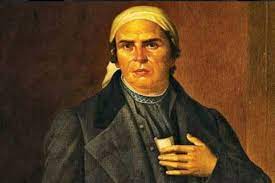 Decreto Constitucional para la Libertad de la América Mexicana (Constitución de Apatzingán) 22 de octubre de 1814.

Declara el principio de soberanía popular y establece un régimen republicano con división de tres poderes, en el que el Poder Ejecutivo (Supremo Gobierno) se deposita en tres personas y reproduce el sistema de elección indirecta a tres niveles (parroquia, partido y provincia) de la Constitución de Cádiz, en este caso, para nombrar a los diputados al Supremo Congreso.
Artículos: 5, 44, 48, 61 y 132
México independiente
Independencia
Constitución de 1824
Línea del tiempo
En 1810 surge el movimiento insurgente de independencia.
En 1812 se promulgó la llamada Constitución de Cádiz
En 1813 se dieron a conocer los “Sentimientos de la Nación”..
En 1814 se promulgó la llamada Constitución de Apatzingán.
En 1821, se proclama la independencia, después del Pan de Iguala y de negociaciones con Iturbide, quien se corona Emperador de México el 21 de julio de 1822.
En 1824 el Constituyente proclama el pacto federal y la Constitución Federal de los Estados Unidos Mexicanos.
Línea del tiempo
En 1828 la elección para Presidente de la República dio el triunfo a Gómez Pedraza y surge la rebelión de Santa Anna, agravándose la lucha entre centralistas y federalistas.
En 1833 Santa Anna es declarado Presidente; en 1836 es encarcelado y el Congreso expide las 7 leyes constitucionales.
En 1843 se elaboraron las Bases Orgánicas, con un Congreso centralista moderado, de 68 miembros.
Se restituye en 1847 la Constitución de 1824 y se busca el retorno de Santa Anna.
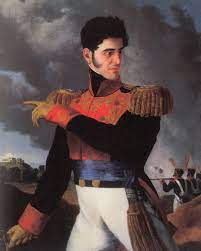 Siete Leyes Constitucionales de 1836
Bases de Organización Política de la República Mexicana de 1843
7. Son habitantes de la República todos los que residen en puntos que ella reconoce por su territorio.
8. Son obligaciones de los habitantes de la República observar la Constitución y las leyes y obedecer a las autoridades
9. Derechos de los habitantes de la República:
 Ninguno es esclavo en el territorio de la nación y el que se introduzca se considerará en la clase de libre
Ninguno puede ser molestado por sus opiniones: todos tienen derecho para imprimirlas y circularlas sin necesidad de previa calificación o censura.
A ninguno se aprehenderá sino por mandato de algún funcionario a quien la ley dé autoridad para ello, excepto el caso de delito infraganti en que puede hacerlo cualquiera del pueblo.
Bases de Organización Política de la República Mexicana de 1843
18. Son ciudadanos los mexicanos que hayan cumplido diez ocho años, siendo casados, y veintiuno si no lo han sido, y que tengan una renta anual de doscientos pesos por lo menos, procedente de capital físico, industria o trabajo personal honesto.
19. Son derechos de los ciudadanos mexicanos, el de votar en las elecciones populares
20. Son obligaciones del ciudadano
Adscribirse en el padrón de su municipalidad
Votar en las elecciones populares
Desempeñar los cargos de elección popular, cuando no tenga impedimento físico o moral.
Constitución de 1857
1. El pueblo mexicano reconoce que los derechos del hombre son la base y el objeto de las instituciones sociales.
2. En la República todos nacen libres.
6. La manifestación de las ideas no puede ser objeto de ninguna inquisición judicial o administrativa.
8. Es inviolable el derecho de petición, ejercido por escrito, de una manera pacífica y respetuosa; pero en materias políticas sólo pueden ejercerlo los ciudadanos de la República. A toda petición debe recaer un acuerdo escrito de la autoridad a quien se haya dirigido, y ésta tiene obligación de hacer conocer el resultado al peticionario.
9. A nadie se le puede coartar el derecho de asociarse o de reunirse pacíficamente con cualquier objeto lícito; pero solamente los ciudadanos de la República pueden hacerlo para tomar parte en los asuntos políticos del país.
Constitución de 1857
34. Son ciudadanos de la República todos los que, teniendo la calidad de mexicanos, reúnan además las siguientes:
Haber cumplido diez y ocho años siendo casados, o veintiuno si no lo son.
Tener un modo honesto de vivir

35 son prerrogativas del ciudadano:
Votar en las elecciones populares
Poder ser votado para todos los cargos de elección popular y nombrado para cualquier otro empleo o comisión.
Asociarse para tratar los asuntos políticos del país.
Tomar las armas del ejército o en la guardia nacional para la defensa de la República y de sus instituciones.
Ejercer en toda clase de negocios el derecho de petición.
Constitución de 1857
36. Son obligaciones del ciudadano de la República:
Inscribirse en el padrón de su municipalidad, manifestando la propiedad que tiene o la industria, profesión o trabajo de que subsiste.
Alistarse en la guardia nacional.
Votar en las elecciones populares en el distrito que le corresponda.
Desempeñar los cargos de la elección popular de la Federación, que en ningún caso serán gratuitos.
39. La soberanía nacional reside esencial y originariamente en el pueblo. Todo poder público dimana del pueblo y se instituye para su beneficio. El pueblo tiene en todo tiempo el inalienable derecho de alterar o modificar su forma de gobierno.
40. Es voluntad del pueblo mexicano constituirse en una República representativa, democrática, federal, compuesta de Estados libres y soberanos en todo lo concerniente a su régimen interior; pero unificados en una Federación establecida según los principios de esta ley fundamental.
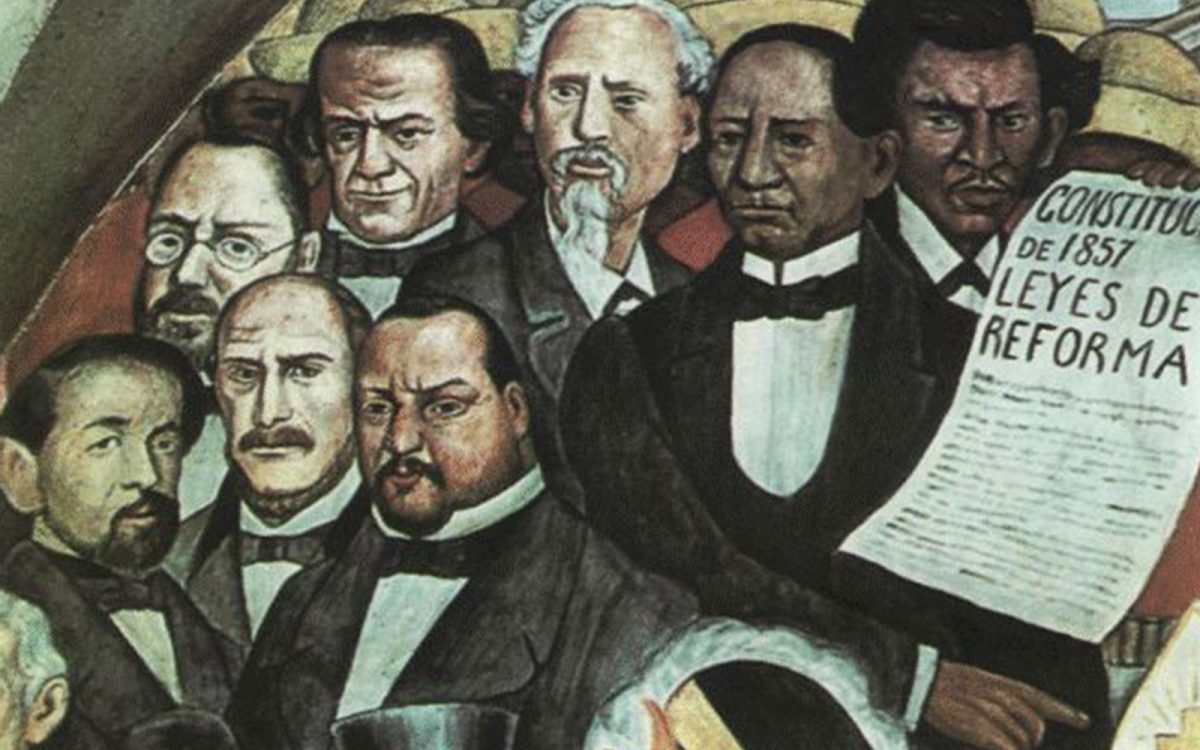 Liberalismo y reforma
Línea del tiempo
En 1848 se firma la paz con EUA. Y se perdió más de la mitad del territorio nacional
Santa Anna regresa a gobernar el país con apoyo de los conservadores, encabezados por Lucas Alamán. Santa Anna promulgó las Bases de la Administración de la República.
Se elaboró el Plan de Ayutla en contra de Santa Anna y se estableció un nuevo gobierno y una Constitución liberal la de 1857.
Oposición política y armada frente al nuevo gobierno liberal (Plan de Tacubaya).
Línea de tiempo
Estalla la guerra de Reforma entre liberales y conservadores (1858-1860) con el triunfo de los liberales.
Se desarrolla la intervención francesa, enfrentando al Imperio de Maximiliano con la República defendida por Juárez (1862-1867)
Triunfa la República liberal y se dan las reelecciones de Juárez y de Sebastián Lerdo de Tejada sucesivamente (1867-1876)
Asume la presidencia Porfirio Díaz, de 1876 a 1880 y de 1884 hasta su derrocamiento en 1911. 
Se establece el principio de No Reelección y se regula el régimen de partidos políticos.
Tensión entre el Estado y la iglesia. Amplia desigualdad social e inestabilidad económica por la crisis mundial.
Porfiriato
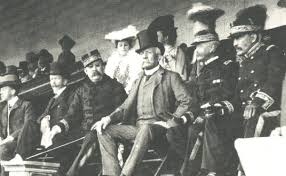 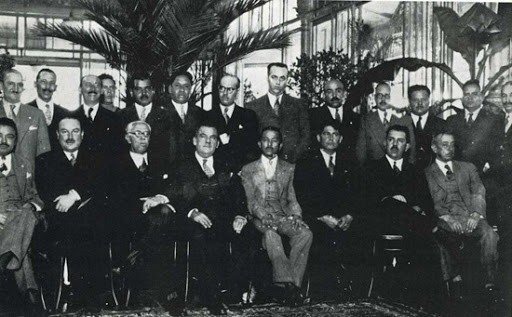 Revolución y periodo posrevolucionario
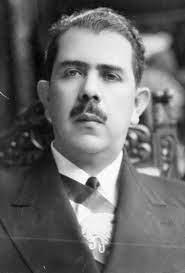 Línea de tiempo
Clima de inseguridad generalizado después de la Revolución.
A partir del 1 de diciembre de 1916 se reúne el Congreso Constituyente mediante convocatoria a elecciones expedida por Venustiano Carranza.
El 5 de febrero de 1917 se promulga la nueva Constitución, vigente hasta la actualidad. 
Al periodo de 1929 a 1934 se le conoce como el “maximato” en el cual, Plutarco Elías Calles ejerció su domino como jefe máximo de los revolucionarios mexicanos. 
En 1934 asume la presidencia Lázaro Cárdenas. En su política nacionalista fueron tres rubros los más importantes: el agrarismo, la educación socialista y la política indigenista. 
Expropiación petrolera en1938 y transformación del PNR en el PRM, se unen la CNC y la CROC al partido oficial.  El partido se convierte en el PRI en 1946.
Se desarrolla el proceso de la sustitución de la ruta armada por la ruta política-electoral para competir por el poder.
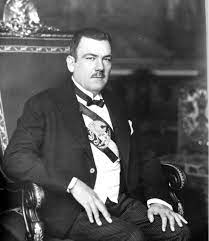 Comisión Federal de Vigilancia Electoral (1946-1950)
Coordinar y vigilar las elecciones federales.
 Instalar el Consejo del Padrón Electoral y vigilar el  desarrollo de sus labores.
2 comisionados del Poder Ejecutivo: el Secretario de Gobernación (como Presidente de la Comisión) y otro miembro del gabinete.

 2 comisionados de los partidos nacionales con mayor votación.

 2 miembros del Poder Legislativo: un senador y un diputado.

 Un Secretario: el Notario Público más antiguo del D.F.
Comisión Federal de Vigilancia Electoral
Resolver consultas sobre el funcionamiento de las comisiones locales electorales.
 Hacer recomendaciones sobre actuaciones de las comisiones locales electorales y los comités electorales distritales.
Comisión Federal de Vigilancia Electoral (1946-1950)
3 ciudadanos, propuestos en común acuerdo por los partidos políticos.
2 comisionados por partido, con voto.
Presidente, nombrado por  la Comisión Federal.
Secretario: Notario Público de la capital de la entidad, con más de un año de ejercicio.
Preparación, desarrollo y vigilancia del proceso electoral en sus entidades.
Comisiones locales electorales
Resolver controversias sobre el funcionamiento de los comités electorales distritales.
Revisar actos de los comités electorales distritales, sobre reclamaciones contra sus decisiones en el proceso electoral.
Organización, desarrollo y vigilancia del proceso electoral en su distrito.
Hacer la división territorial del distrito en secciones electorales para  instalar las casillas.
Convocar a partidos políticos para designar miembros de las mesas de casilla (Presidente, Secretario, sus suplentes y 2 escrutadores).
Instalar  juntas computadoras.
2 comisionados de los partidos políticos.
 3 ciudadanos del Distrito, propuestos en común acuerdo por los partidos políticos.
Comités electorales distritales
Proceder en casos de reclamaciones presentadas por partidos políticos o  ciudadanos, sobre la inclusión de votantes en la lista electoral o modificación del padrón electoral.
Comisión Federal de Vigilancia Electoral y Colegios Electorales (1946-1950)
Registro de Electores
Organismo técnico, federal y dependiente de la Comisión Federal de Vigilancia Electoral.
Bajo responsabilidad del Consejo del Padrón Electoral.
Director General de Correos 
Director General de Población
Calificar la elección de sus propios miembros.
 Calificar la elección del presidente de la República.
 Declarar la nulidad de la elección en caso que se estimen irregularidades.
Colegio Electoral
Cámara de Diputados
Calificar la elección de sus propios miembros.
 Declarar la nulidad de la elección en caso que se estimen irregularidades.
Colegio 
Electoral
Cámara de Senadores
Reforma no reeleccionista de 1933
Resultó en el debilitamiento de liderazgos regionales e influyó en la creación del presidencialismo mexicano.
Esfuerzos parlamentarios por reincorporarla
Reforma reeleccionista de 1964
Historia de los candidatos independientes en México
(1 de 2)
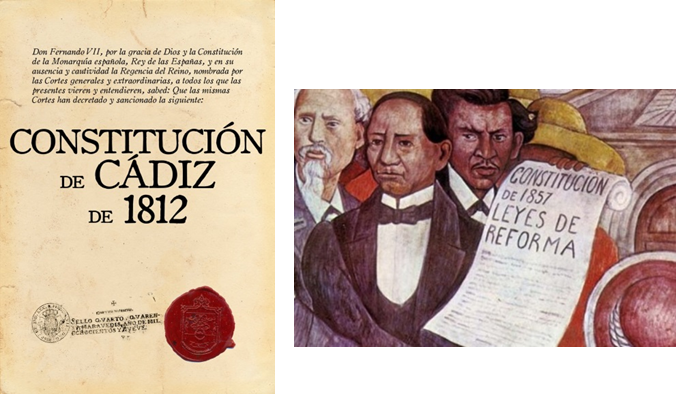 Historia de los candidatos independientes en México
(2 de 2)
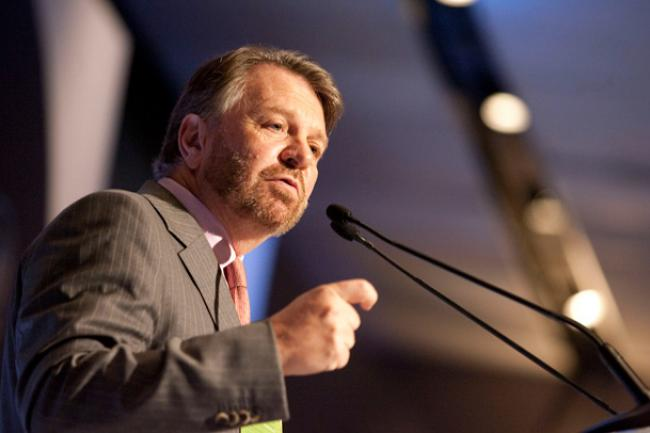 Comisión Federal Electoral (1977-1985)
Funciones jurisdiccionales
Recurso de inconformidad
Recurso de aclaración (en 1982)
Registro Nacional de Electorales
Colegio Electoral de la Cámara de Diputados
Recurso de queja
Comisión Federal Electoral 
Comisión Local Electoral
Recurso de revocación
Recurso de protesta
Recurso de revocación
Comité Distrital Electoral
Recurso de revisión: de segunda instancia, conoce el superior jerárquico inmediato del organismo responsable.
Recurso de reclamación
Suprema Corte Justicia de la Nación
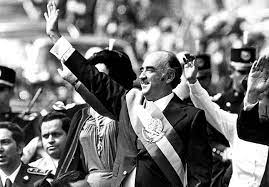 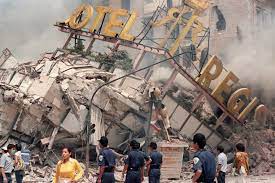 Línea del tiempo
En 1946 Miguel Alemán Valdés fue el primer presidente de la República no militar.
En 1948 México es miembro de la Organización de Estados Americanos.
En 1952 gana la presidencia Adolfo Ruiz Cortines. La oposición realiza un mitin denunciando fraude electoral.
En 1968 fuerzas armadas reprimen un mitin estudiantil en la plaza de las Tres Culturas de Tlatelolco. En 1970 Luis Echeverría gana las elecciones presidenciales con un gran descontento social.
En 1976 José López Portillo compite como candidato único a la Presidencia de la República,  lo que impulsó al gobierno a reformar la ley para incentivar la participación de partidos y organizaciones políticas en las contiendas electorales.
El Partido Comunista Mexicano obtuvo su registro, financiamiento público y representantes en la Cámara de Diputados. 
El PRI perdió credibilidad después de una gran crisis económica de 1982 y de las consecuencias del terremoto de 1985. 
En las elecciones federales de diputados y senadores de 1985 se registró un abstencionismo de 50%.
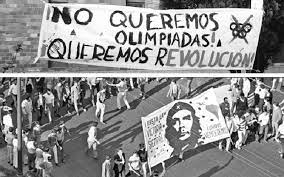 Transición y consolidación  democrática
Reforma 2014
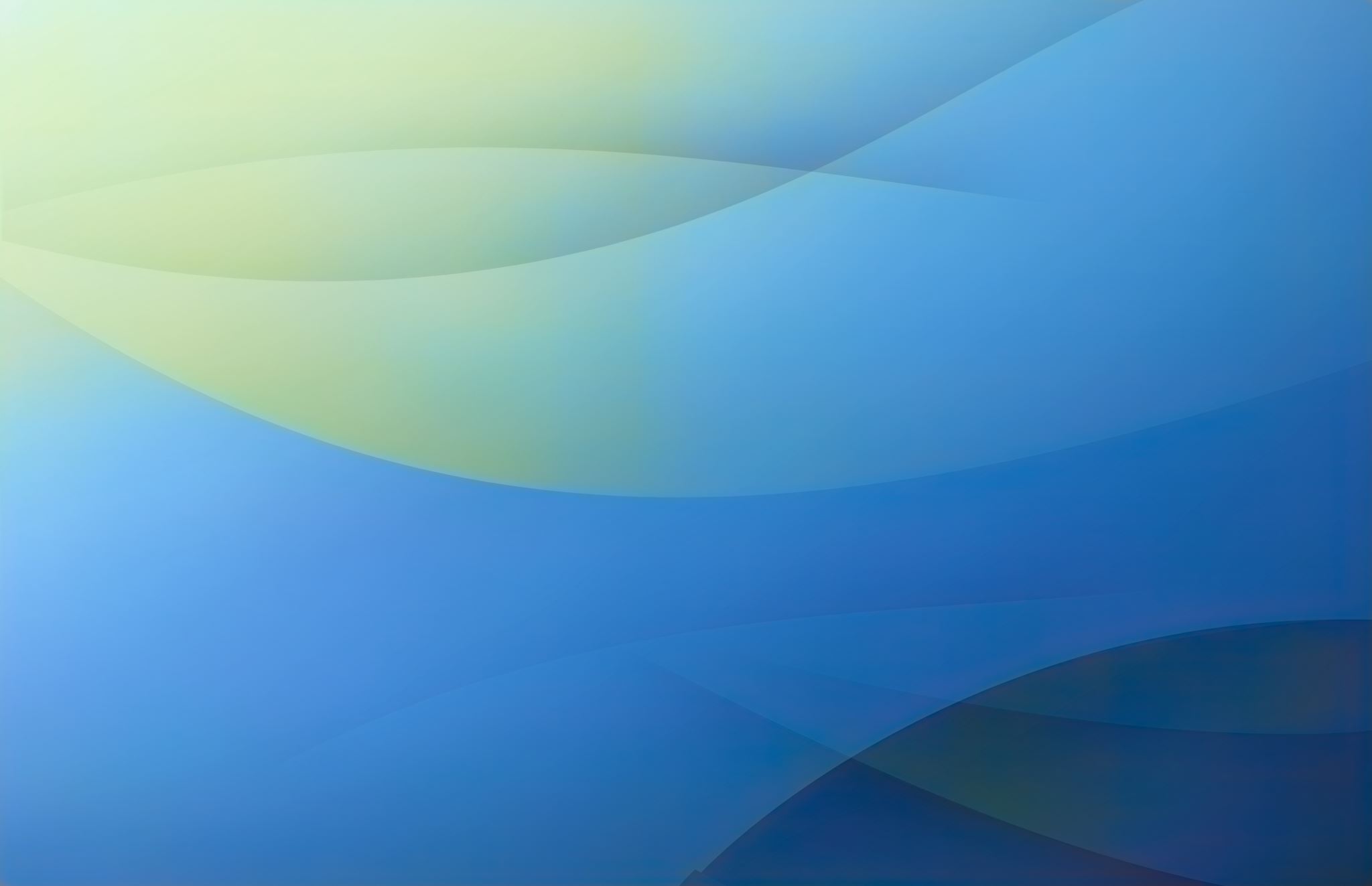 Ley General de Instituciones y Procedimientos Electorales
Ley General del Partidos Políticos
Ley Federal de Consulta Popular
Ley General de Delitos Electorales